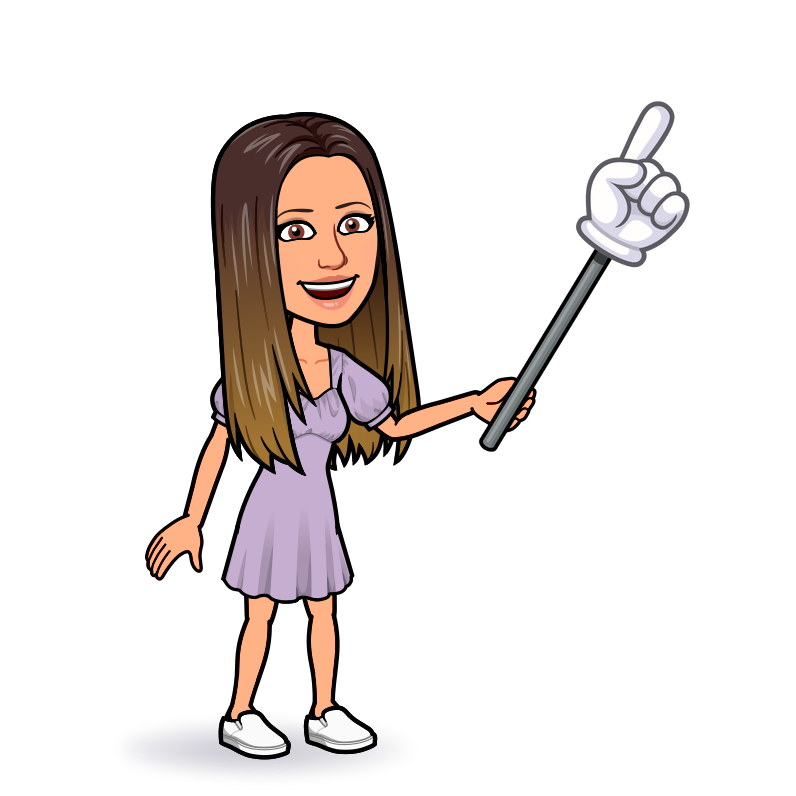 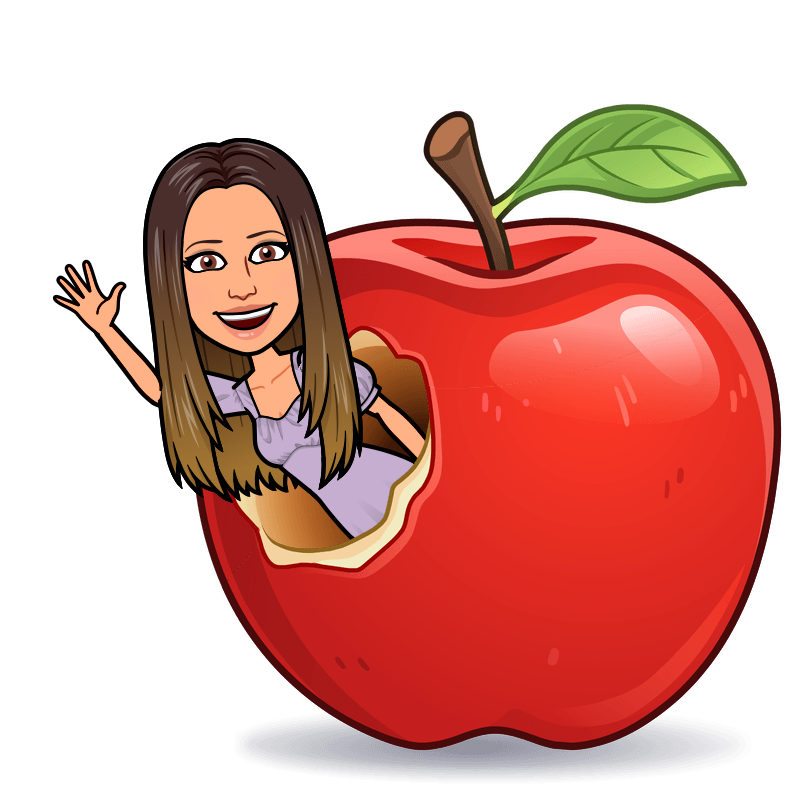 Miss Ricardo
All About Miss Ricardo
My background:
I am from Manalapan, New Jersey. 
I have one younger brother who just graduated college.
I love hiking, going to the beach and making art.
I am the first teacher in my family and the first person on my dad’s side to get a college degree.
My experience
This will be my 3rd year teaching first grade at WHS school. 
Prior to WHS, I taught in Florence and Trenton.
I attended The College of New Jersey and received two bachelor’s degrees (One in Elementary Education K-6 and the other in Psychology)
I work a second job during the summer as a Kindergarten Group Supervisor, for a summer camp. I just finished my 10th year there.
Dismissal
If your child is going to be dismissed in a different way than their normal scheduled routine, you must send in a handwritten note.  

If you find out midday that their will be a change, you must call the office.
Lunch and Snack
Make sure your child knows if they are getting lunch and the choices that are available.  You can find it on the Readington Website under the “Our District” tab.  The heading is “Food Services”.

Send in a water bottle daily. 
2 healthy snacks.
Homework
Monday-Thursday


Read for at least 10 minutes each day

Math Worksheet when given

Handwriting when given

Sight Word Practice as needed

Math Fact Practice as needed
Specials Schedule
Monday
Gym (Sneakers)

Tuesday
Spanish

Wednesday
Library (Return books)

Thursday
Gym (Sneakers)
Art

Friday
Music
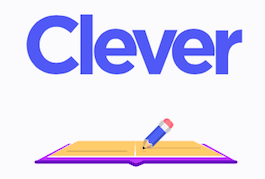 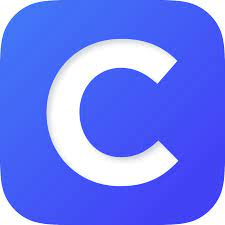 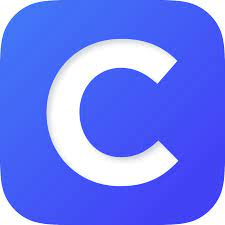 Logging into Clever at Home
iReady Classroom Mathematics
Develops a classroom environment that promotes mathematical reasoning and discourse. 
Unit 1: Relating Addition and Subtraction
Unit 2: Addition and Subtraction Within 20
Unit 3: Solving Word Problems and Making Comparisons
Unit 4: Using Tens and Ones to Organize and Count
Unit 5: Operations with Tens and Ones
Unit 6: Geometry and Measurement
i-Ready Diagnostic and Math Path
All About iReady Video
Diagnostics will be given in September, January, and June
The i-Ready Diagnostic is an adaptive assessment that adjusts its questions based on the child’s answers. The purpose of this is not to give your child a grade, but instead to determine how best to support your child’s learning.
The i-Ready Math Path provides students with individualized lessons based on their individual skill level and needs.  It is determined by the iReady diagnostic.  Your child can learn at a pace that is just right for them. These lessons are fun and interactive to keep your child engaged as they learn.
Reader’s and Writer’s Workshop
Writer’s Workshop
Small Moments
How to Books
Opinion Writing
Realistic Fiction
Nonfiction
Writer’s Projects
Poetry
Reader’s Workshop
Building Good Reading Habits
Nonfiction
Fluency, Phonics and Comprehension
Meeting Characters
Poetry, Fables, Fantasy Fiction, and Plays
Phonics
Units:

Talking and Thinking about Letters
The Mystery of Silent E
From Tip to Tail: Reading across Words
Word Builders: Using vowel teams to build big words
Marvelous Bloopers: Learning through wise mistakes
Phonics Projects
Social Studies
Units:

Our Special Location      (Communities)
Families Near and Far (Responsibilities)
Civic Engagement                        (Rules and Laws)
Science
Units:

Light and Sound
Air and Weather
Plants and Animals
Report Cards
Report cards will be posted in Genesis all four marking periods.

Report cards will be posted in the months of November, February, April, and June.

Please note that report cards indicate developmental progress throughout the year.
Field Trips
Bouman- Stickney Farmstead
Crayola Factory
Turtleback Zoo
Birthday Info
Birthday invitations can only be sent home via backpack if there is an invitation for each student in the class or an entire gender.

In class we do the Birthday Go Noodle and your child can pick his/her favorite Go Noodle for the class to enjoy!

I invite you to come read a book to the class on your child’s birthday.  Please email me a week or two before your child’s birthday.
Cubs of Character
Whitehouse is a National School of Character!
We all carry an invisible bucket that contains our feelings
Bucket fillers: people who make us feel good
Bucket dippers: people who make us feel bad

Students wear red shirts to school on the first day of each month
Monthly character buckets due at the end of the month
Cubs of Character
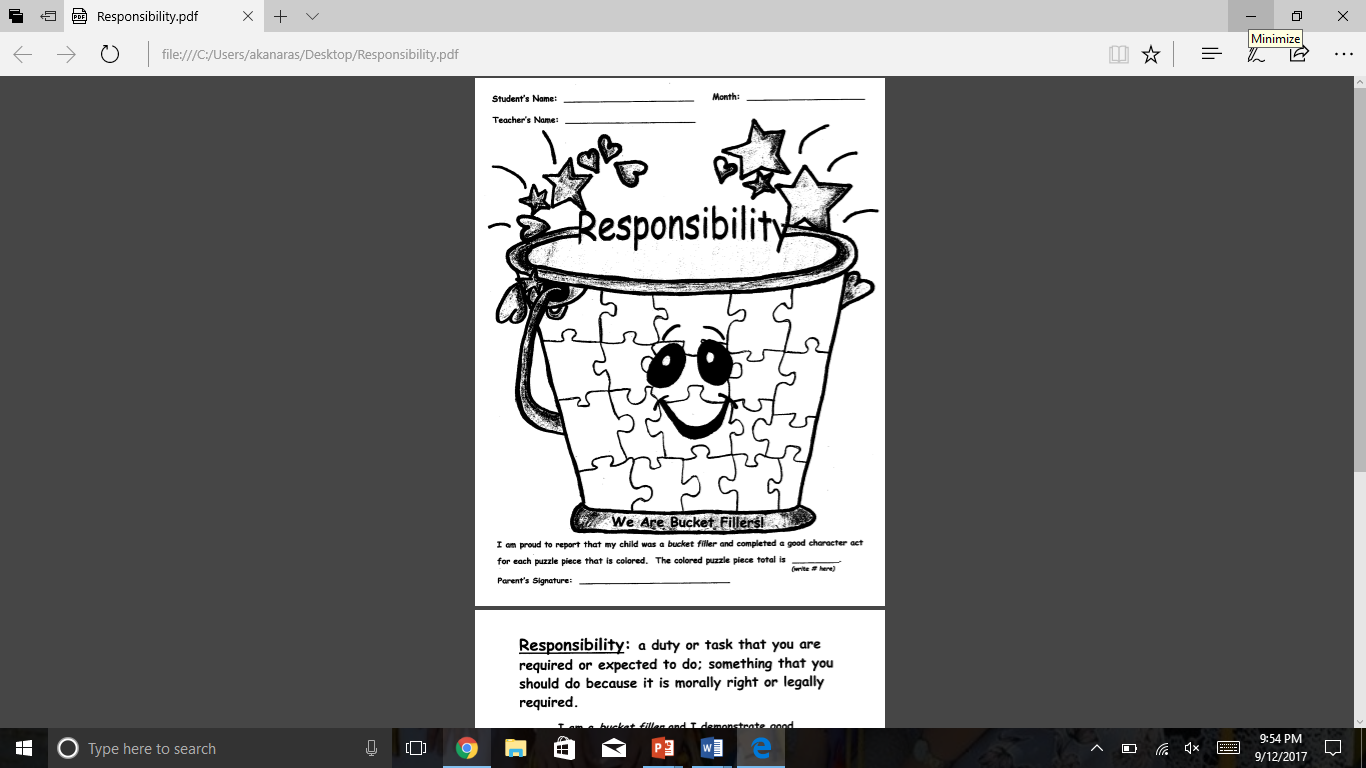 Our first bucket puzzle will be due the 24th.
SIGN HERE
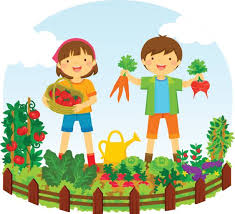 Whitehouse School’s 
“Seed to Salad” Program
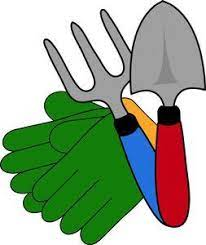 Parent volunteers are needed to help 
make this program a success!!  
Sign up today to become a parent volunteer.  Grandparents are welcome too.
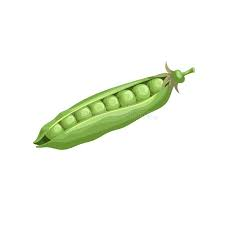 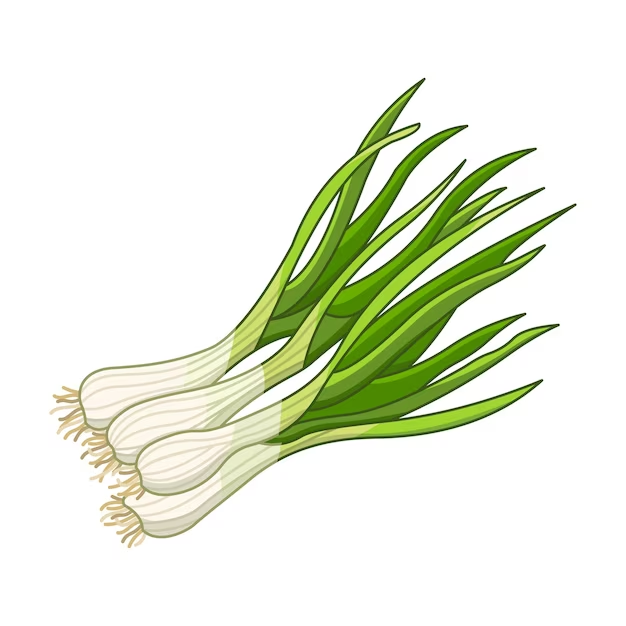 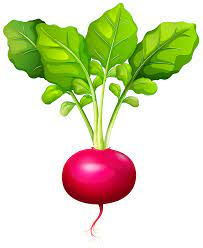 Students will learn about gardening, soil, and caring for plants through lessons taught by Master Gardeners. This program provides hands on gardening experiences with planting, weed, watering, and of course, harvesting!!
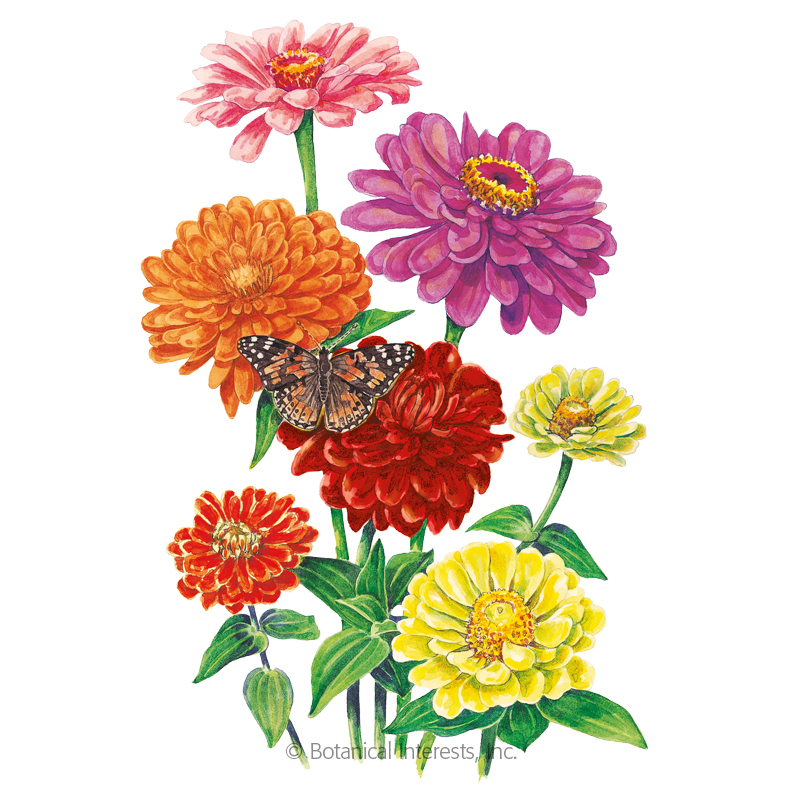 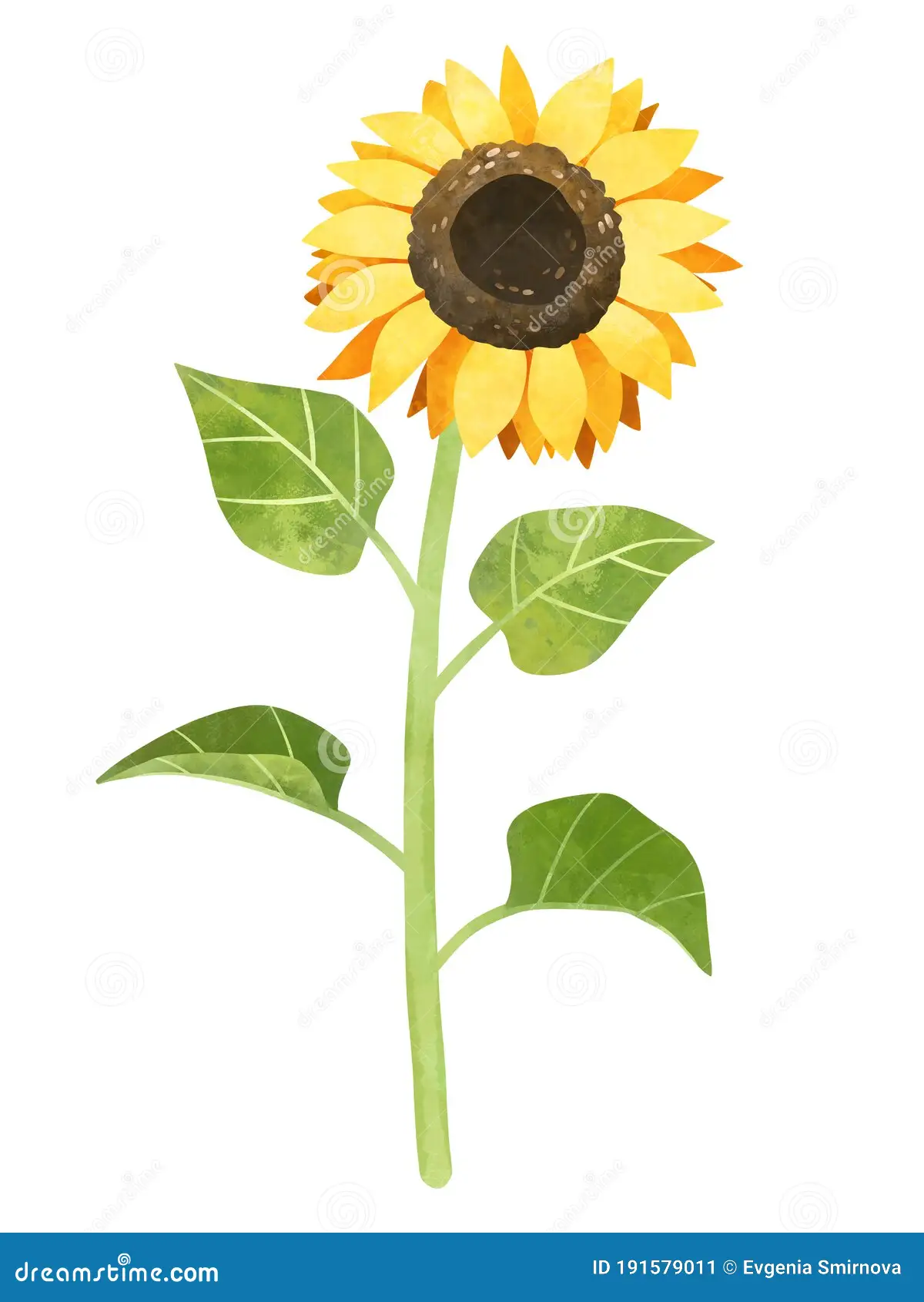 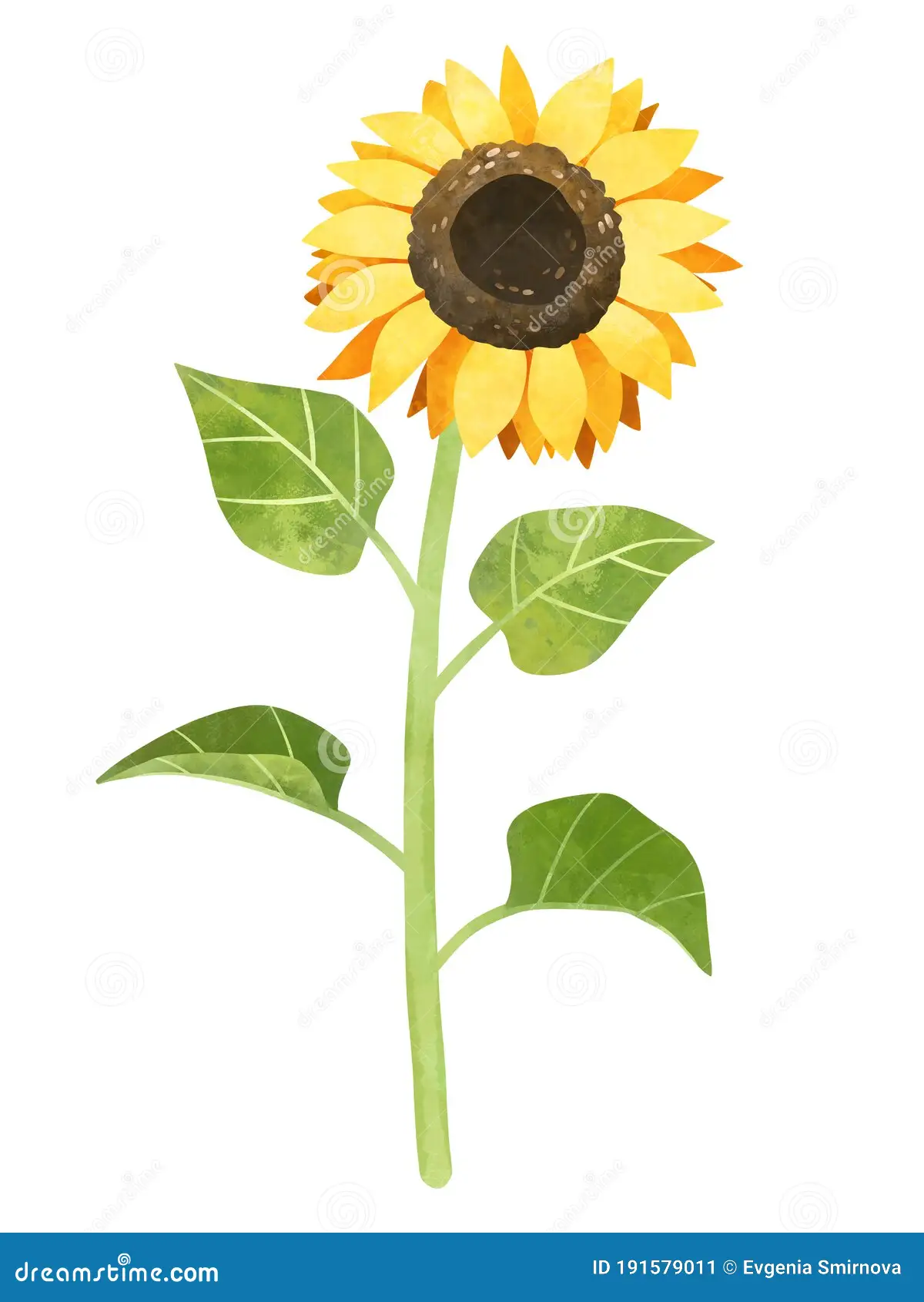 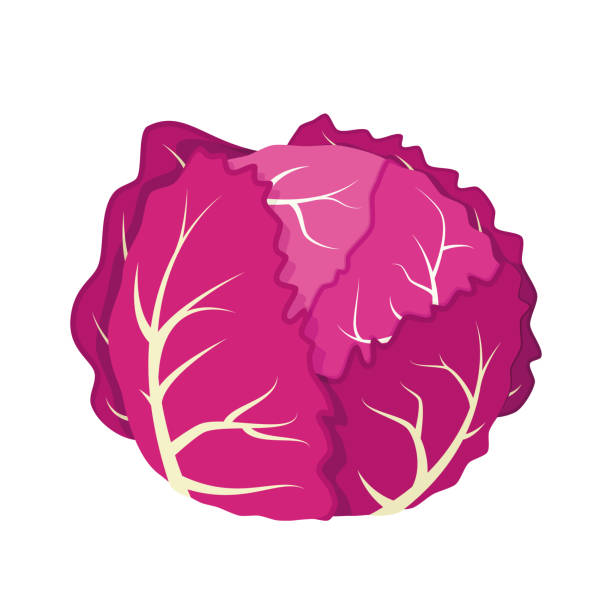 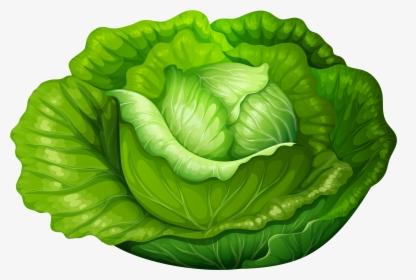 Thank You!
Please always feel free to call or 
email with any questions or concerns!

Phone:
(908) 534-4411 Ext. 4119

Email: jricardo@readington.k12.nj.us
Homeroom Parents
Mrs. Fancera

and 

Mrs. Molchan